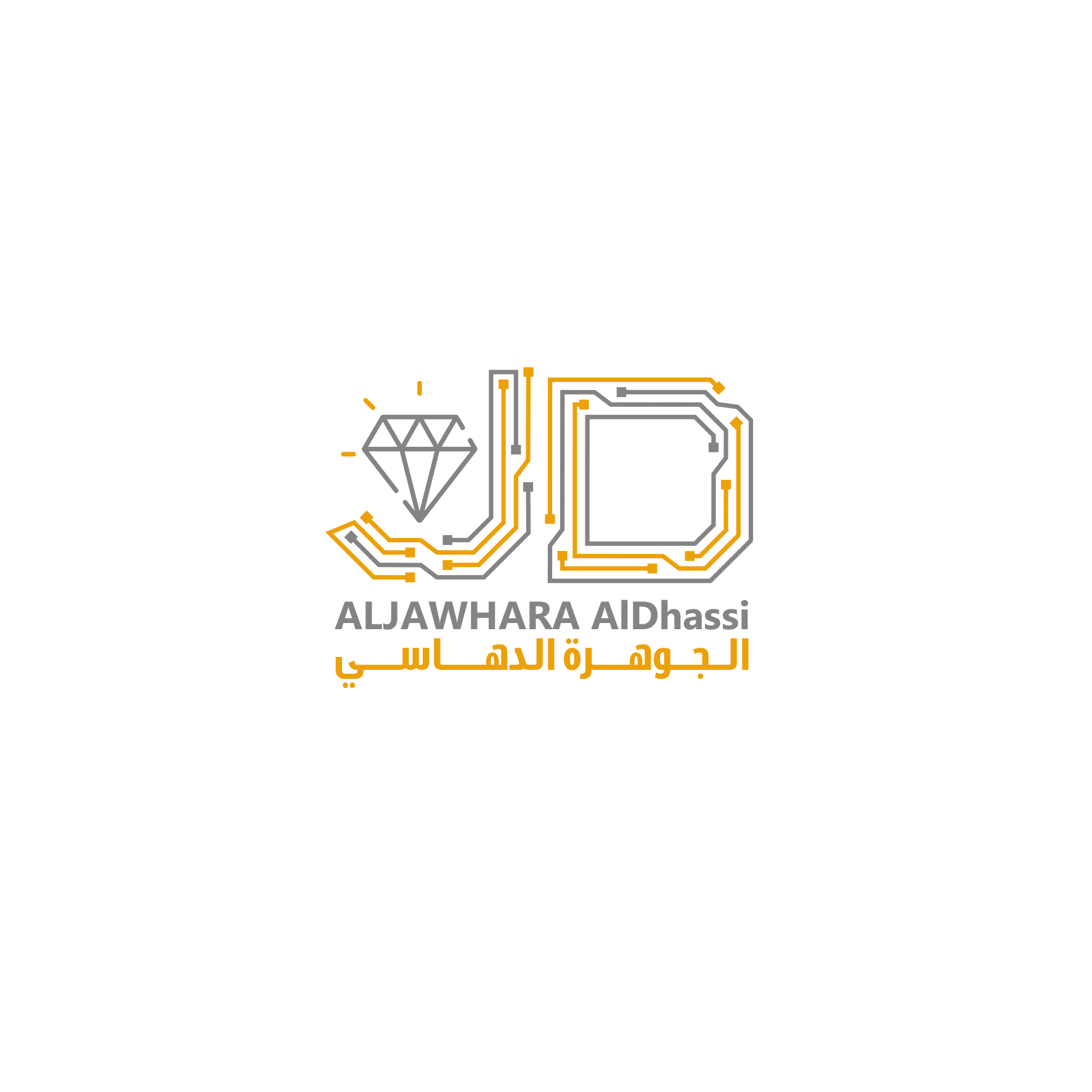 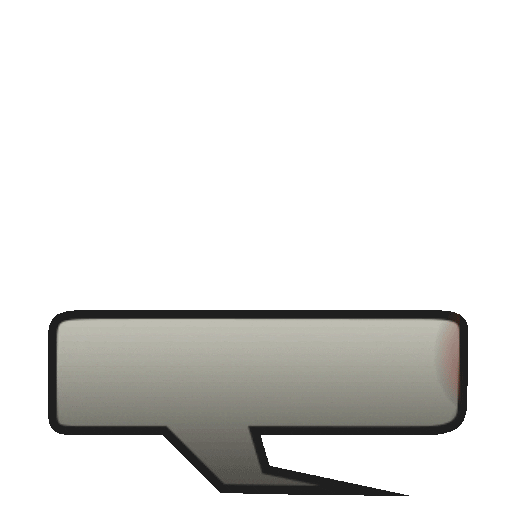 استراتيجة الأسهم
السؤال الثاني
السؤال الثالث
السؤال الرابع
السؤال الأول
السؤال الثاني
السؤال الثالث
السؤال الرابع
السؤال الأول
السؤال الثاني
السؤال الثالث
السؤال الرابع
السؤال الأول
السؤال الثاني
السؤال الثالث
السؤال الرابع
السؤال الأول